Gas on YE3

Takebn from see next slide
RE3/1 & RE4/1 Parameter SpaceServices
Ian Crotty
12 Feb 2014
Gas  rack space available on Near of YE3 suitable for both RE3/1 & 4/1 ?
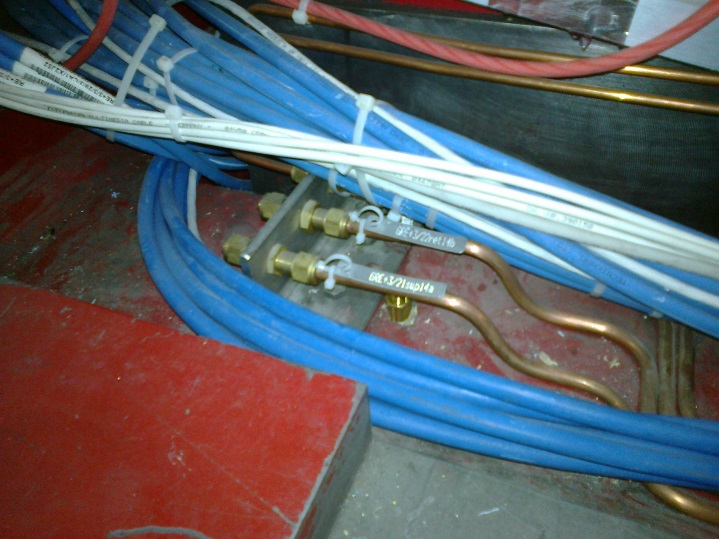